News
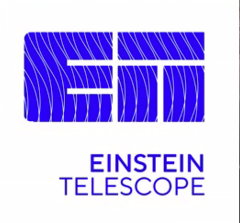 News from the ET management meeting. Set up a WorkPlan. In our perspective:
Discussion on a system oriented TDR
Risk report
Cost estimate (preliminary, PBS based)
For this
New slot for the meeting: MONDAY MORNING @10.00h. Start next Monday
For presentations templates are available in TEAMS: go to the ET_ALL team, then go to files / Documents / Logos and Templates
Meeting with directors in Rome is cancelled. It will be held remotely during one Monday slots.
1
ET-PP document validated (the PO structure) https://edms.cern.ch/document/3161421/4. The Operative PO is submitted (same link). For this we set up a preliminary internal delivery plan (see next slide). This is not graved on stone…but should indicate the way
07/05/2025
Alessandro Variola. ETO MT meeting 22/01/25
2
For this I need:
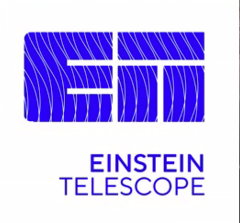 1) Management plans updated. I distributed the template. I provide a WBS for the OBS skeleton. I need your feedbacks. After the Symposium we will start to work with these structures and provide the documents.
2) Dedicated Meetings: 
risk meeting in Rome discussing: plan, register content, strategy for extending the risks domains. I said that the main deliverable is a report and asked for a template. If not proposed I will do it.
Nomenclature meeting to close. Need the nomenclature document, at least the one indicating the methodology
3
CERN contract is signed:
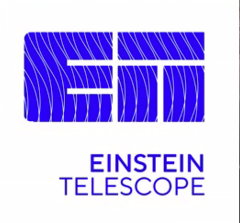 Impact for us:
Structure the configuration collaboration with them
EDMS:
We will start to work on EDMS. Instructions and guidelines will be provided. In the meanwhile, please get self trained:
introduction training material at:
https://edms.cern.ch/project/CERN-0000180042
 
the local administrators training material at:
https://edms.cern.ch/project/CERN-0000011138
 
the FAQs:
https://edms-service.web.cern.ch/faq/EDMS/pages/faqs.html
 
and tutorials:
https://edms-service.web.cern.ch/faq/EDMS/pages/tutorials.html
4
07/05/2025
Alessandro Variola. ETO MT meeting 22/01/25
5